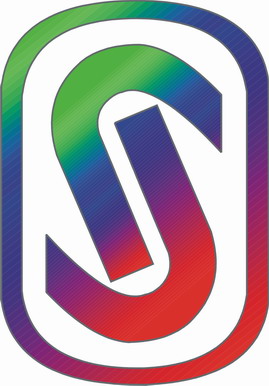 SHIDIMO INTERAUX PVT. LTD.
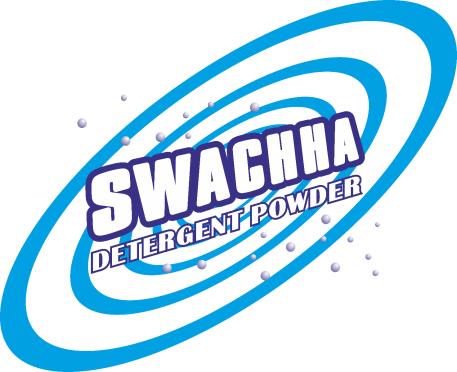 Quality….  an Obsession with us
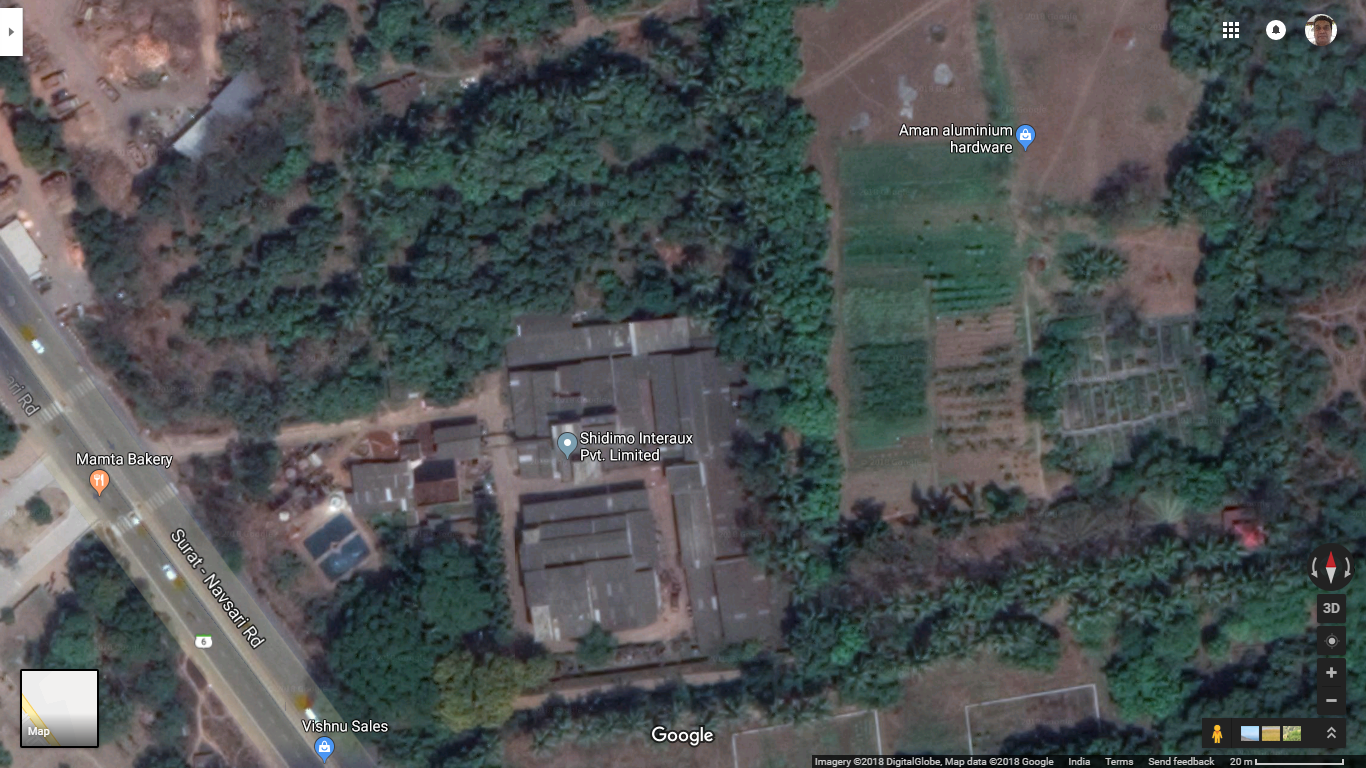 Agenda
About Company 
Team
Products
Clientele
Contact Information
ABOUT US
Chromill Colour Industries (1979)
Acid Dyes
Chromazo (1980)
Acid Dyes
Shidimo Interaux Pvt. Ltd. (1983)
Dye Intermediates
Antistatic Oil
Textile Chemicals
ABOUT US
Product List
Acid Dyes
Acid Milling Dyes
Metal Complex Dyes
Direct Dyes
Solvent Dyes
Fluorescent Pigments
Textile Chemicals
Antistatic Oil
Detergent Powder
ABOUT US
Manufacturing: 1979
Surat Market
Domestic Market
Agra, Kanpur, Kolkatta (Leather, Wool)
Panipat, Amritsar, Delhi (Wool, Nylon)
Bangalore (Silk)
Chennai (Leather)
Distributors (1983 -  )
Kanpur, Chennai, Bangalore
ABOUT US
Exports (1989)
ABOUT US
Today
65 – 80% Exports
Detergent Exports <10%
Target of Detergent Exports >35% : 2 years
SHIDIMO INTERAUX PVT. LTD.
TEAM
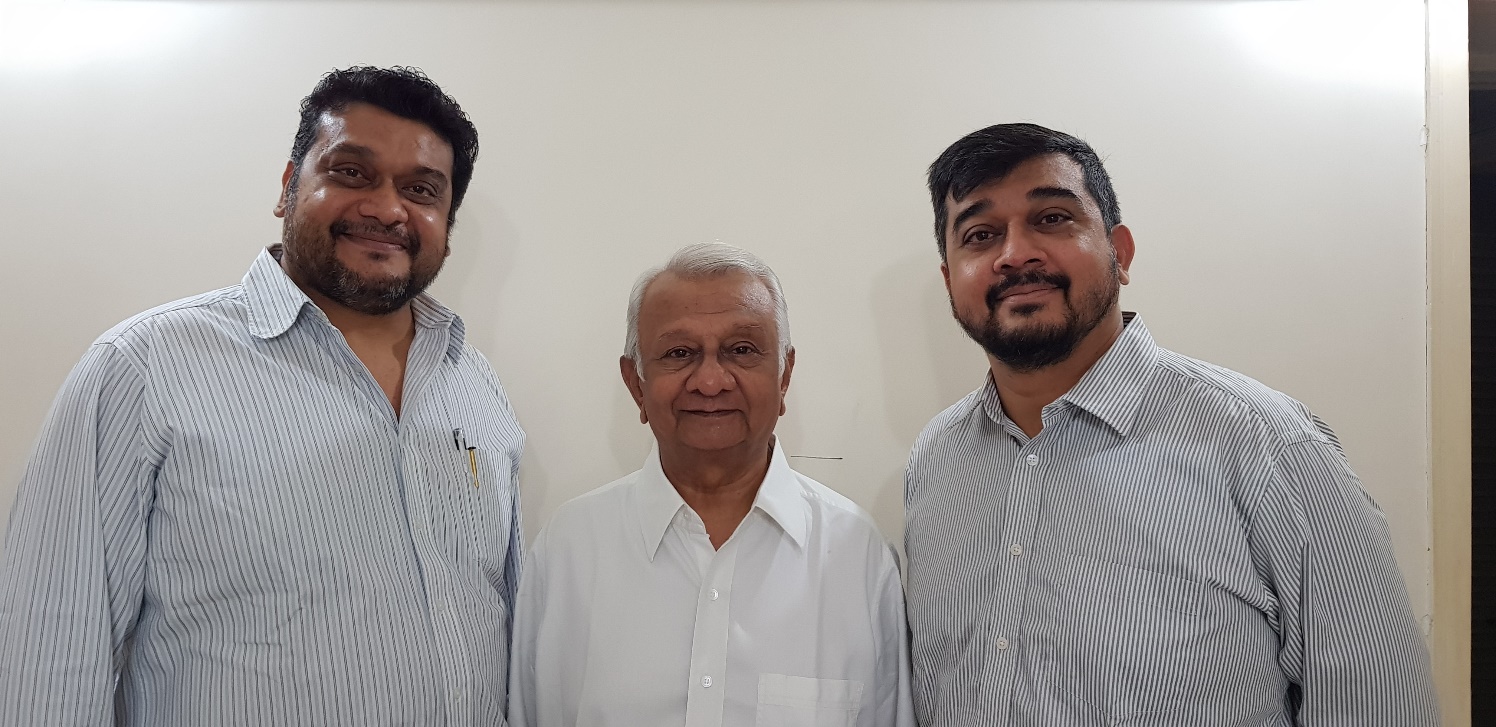 Chemical engineers
Chemical analysts
Skilled & semi-skilled professionals
Sales and marketing professionals
LeftToRight:  Vaishal Kapadia, Shirish Kapadia, Naitam Kapadia
DIRECTORS
SWACHHA DETERGENT
PRODUCTS
Launched Swachha detergent powder in 2012 in Surat, in two variants
Swachha detergent powder (MRP Rs. 43\-)
Swachha Super detergent powder (MRP Rs. 70/-)
Started exports with a 40’ fcl to Haiti
Starting exports to Africa in the coming quarter.
Launched new variants Swachha Activ+ & Swachha Ecomatic detergent powder for top load machines in August 2017
SHIDIMO INTERAUX PVT. LTD.
MANUFACTURING FACILITY
Current production capacity is 300 TPA
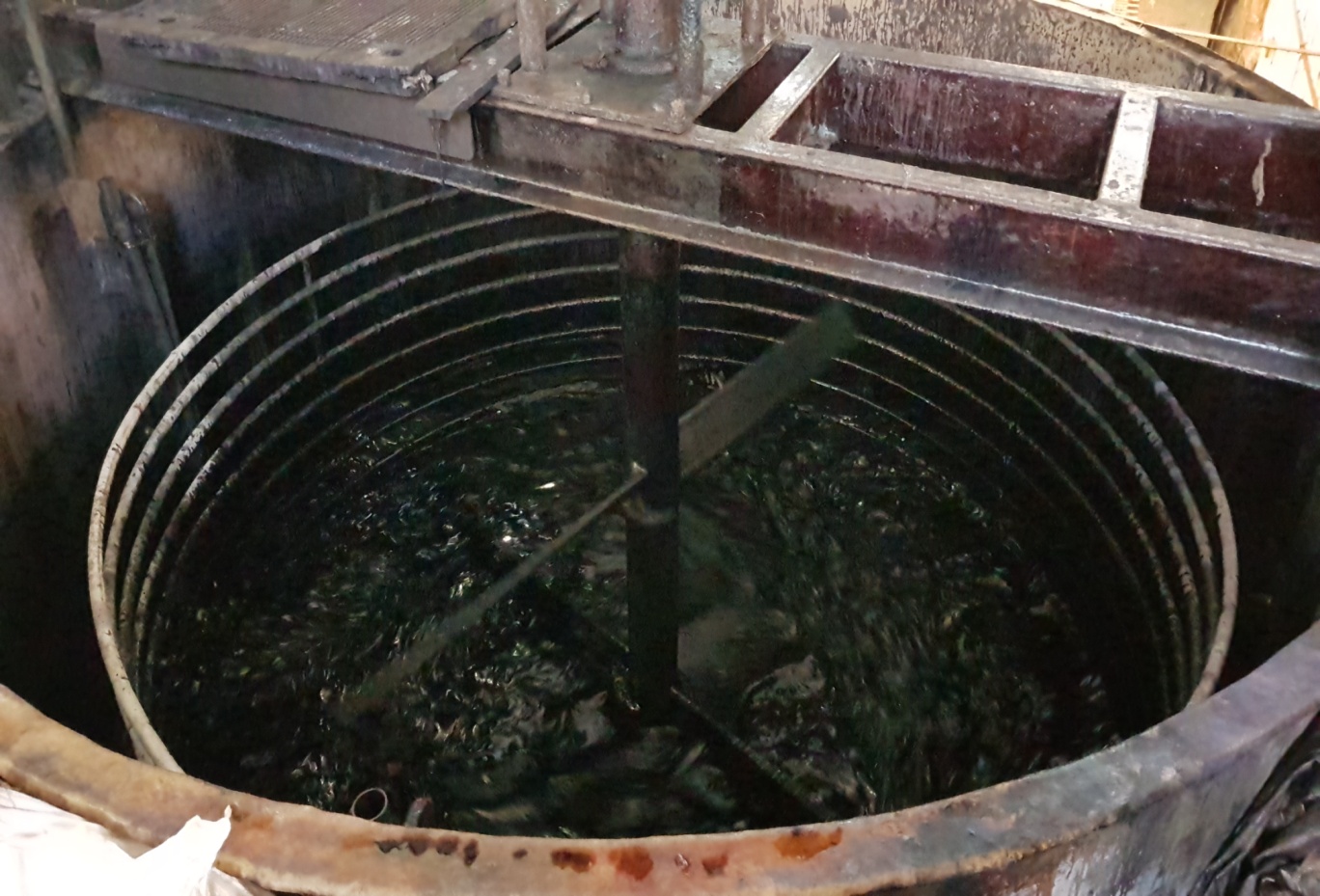 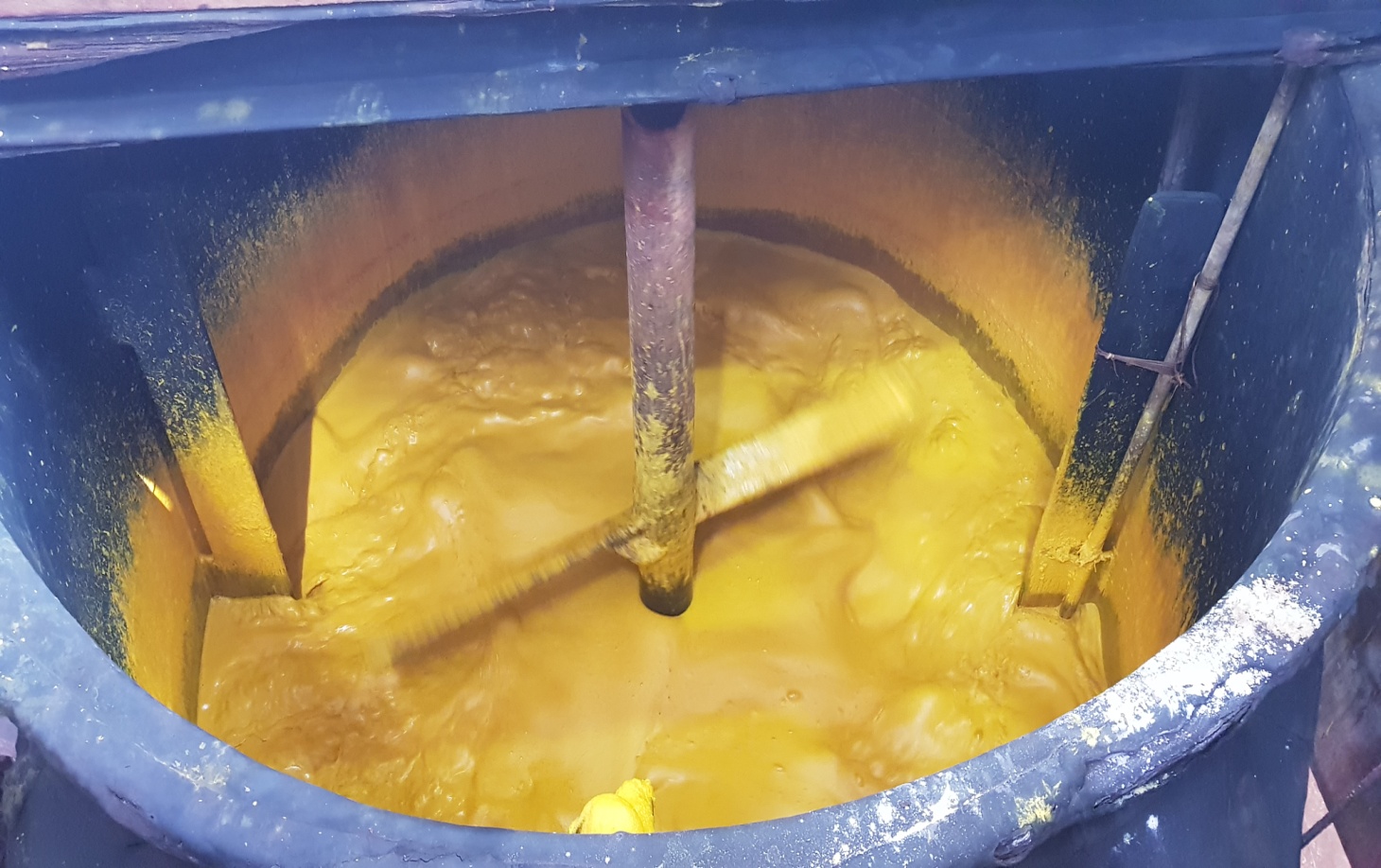 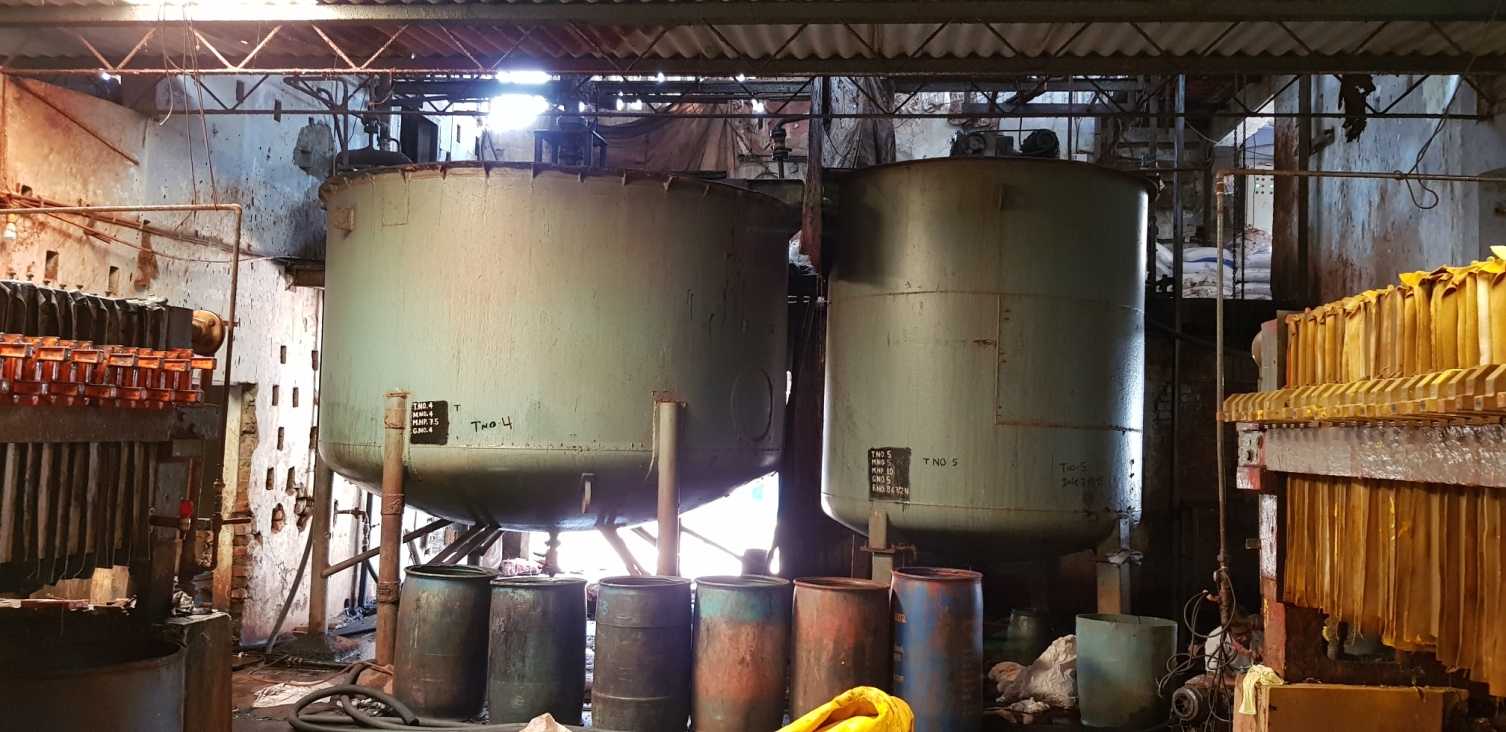 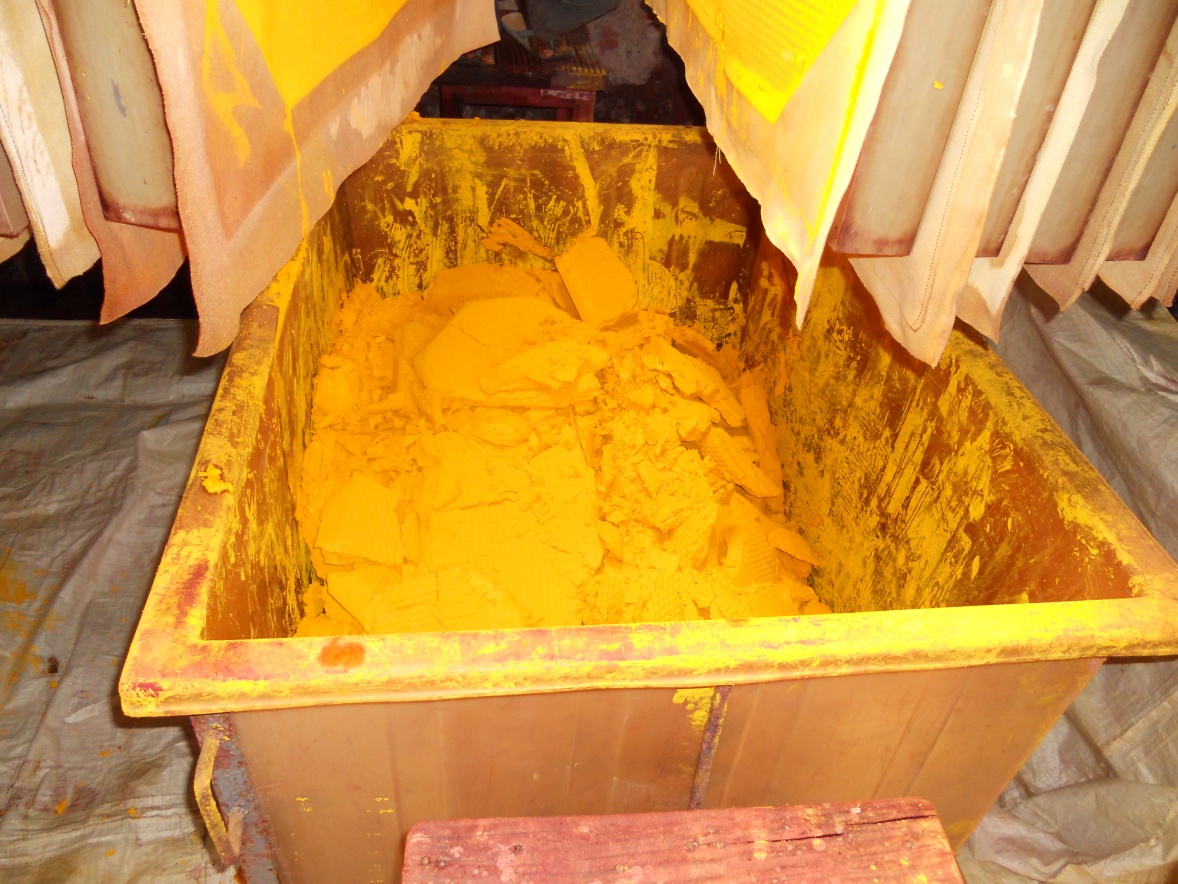 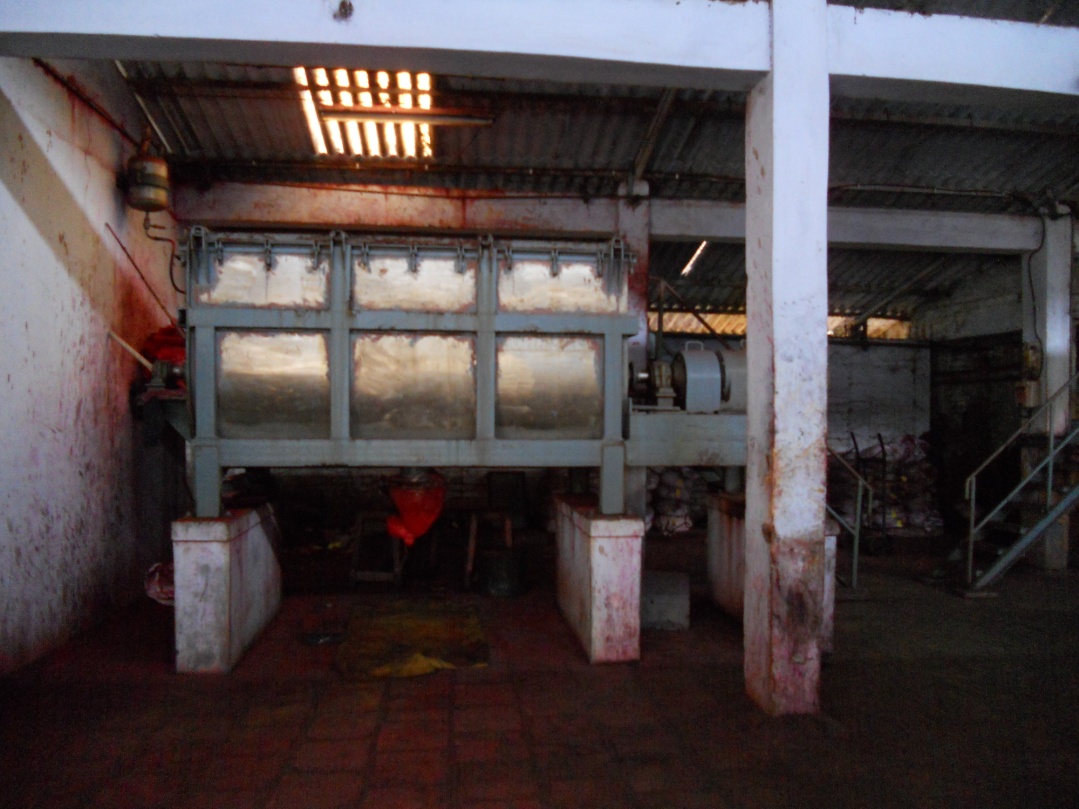 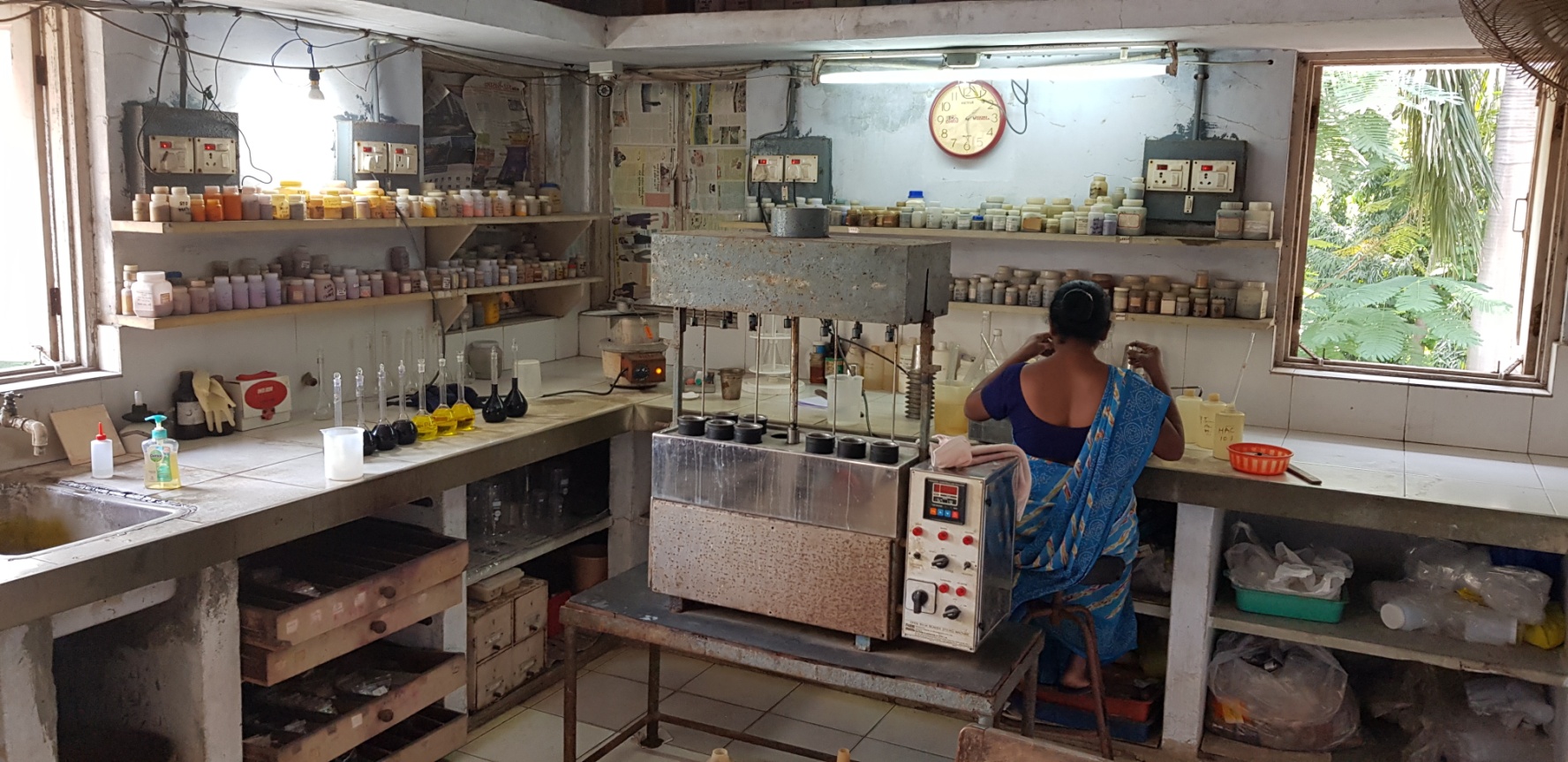 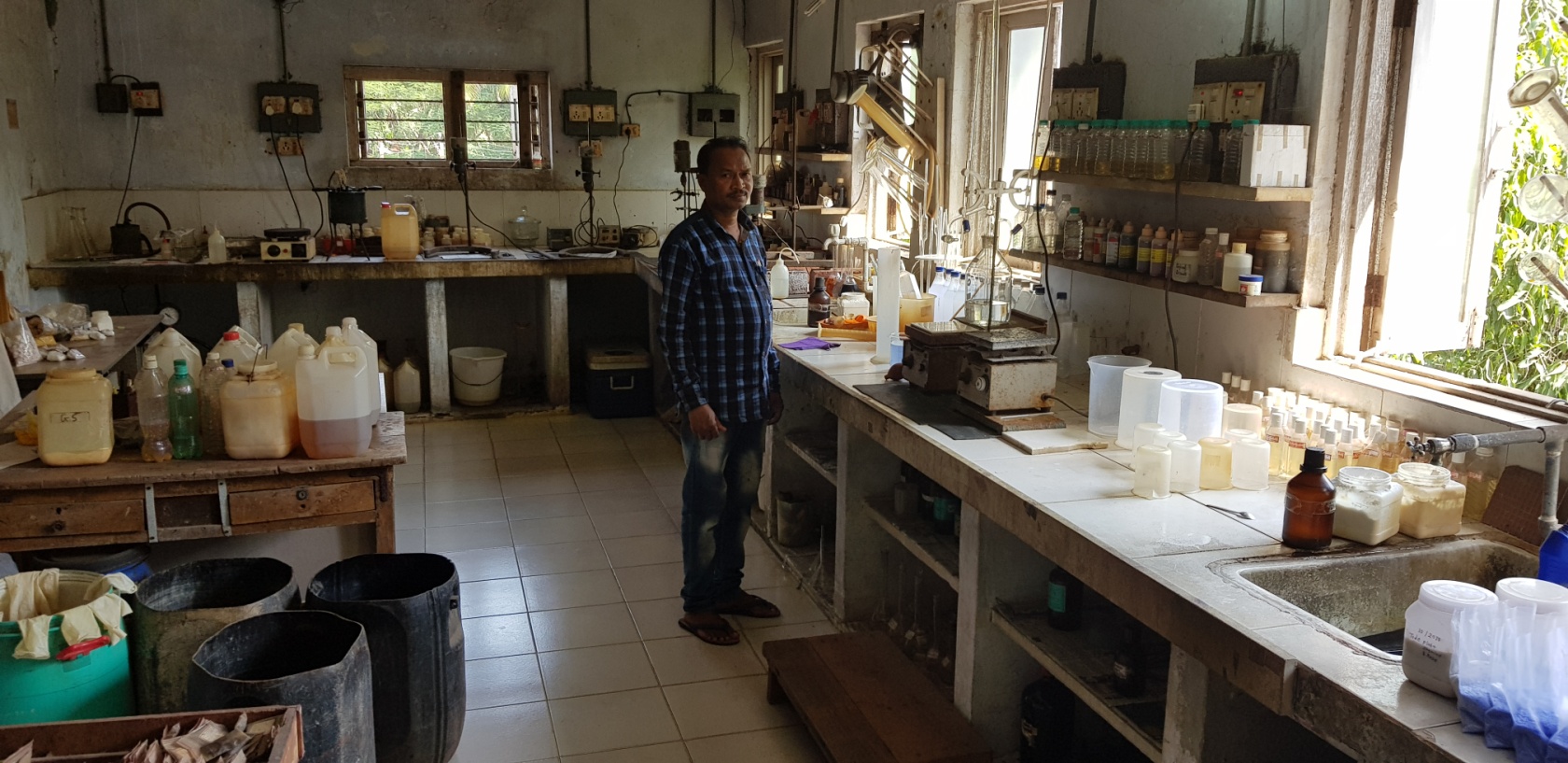 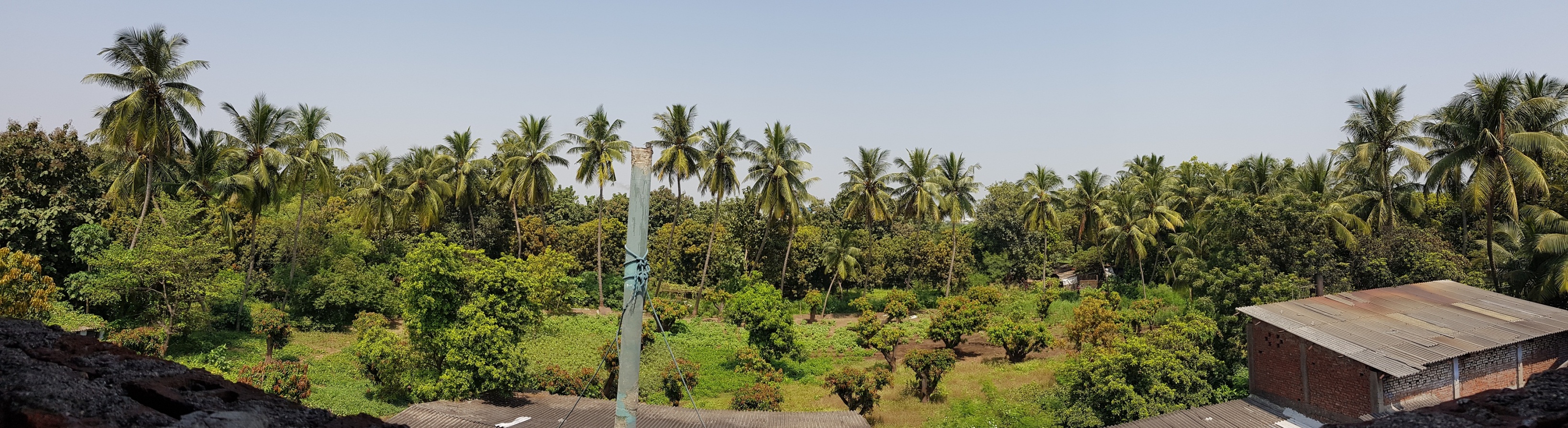 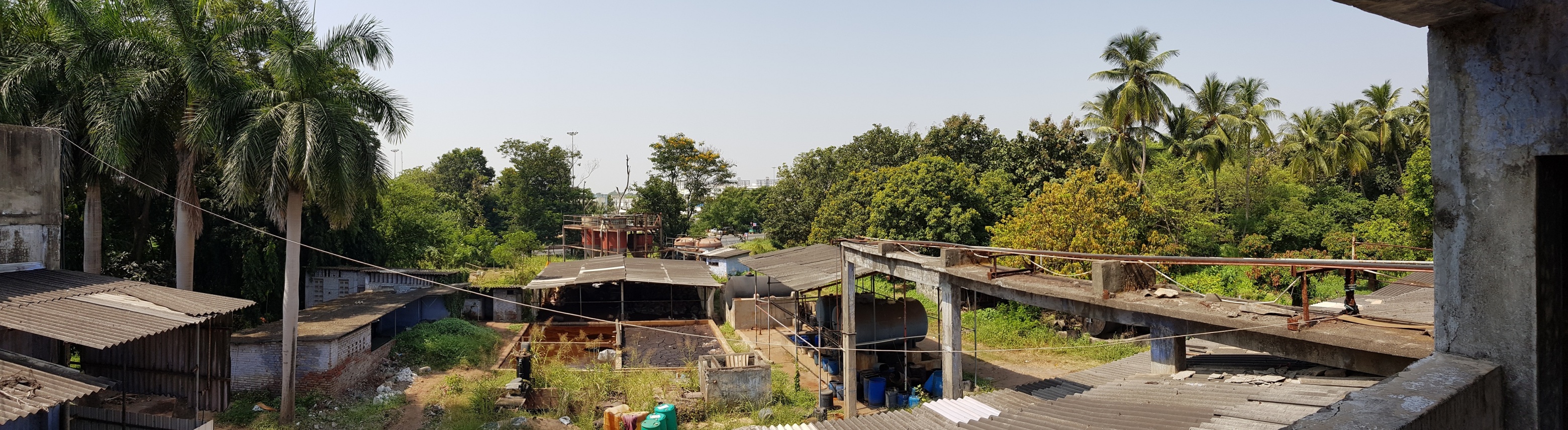 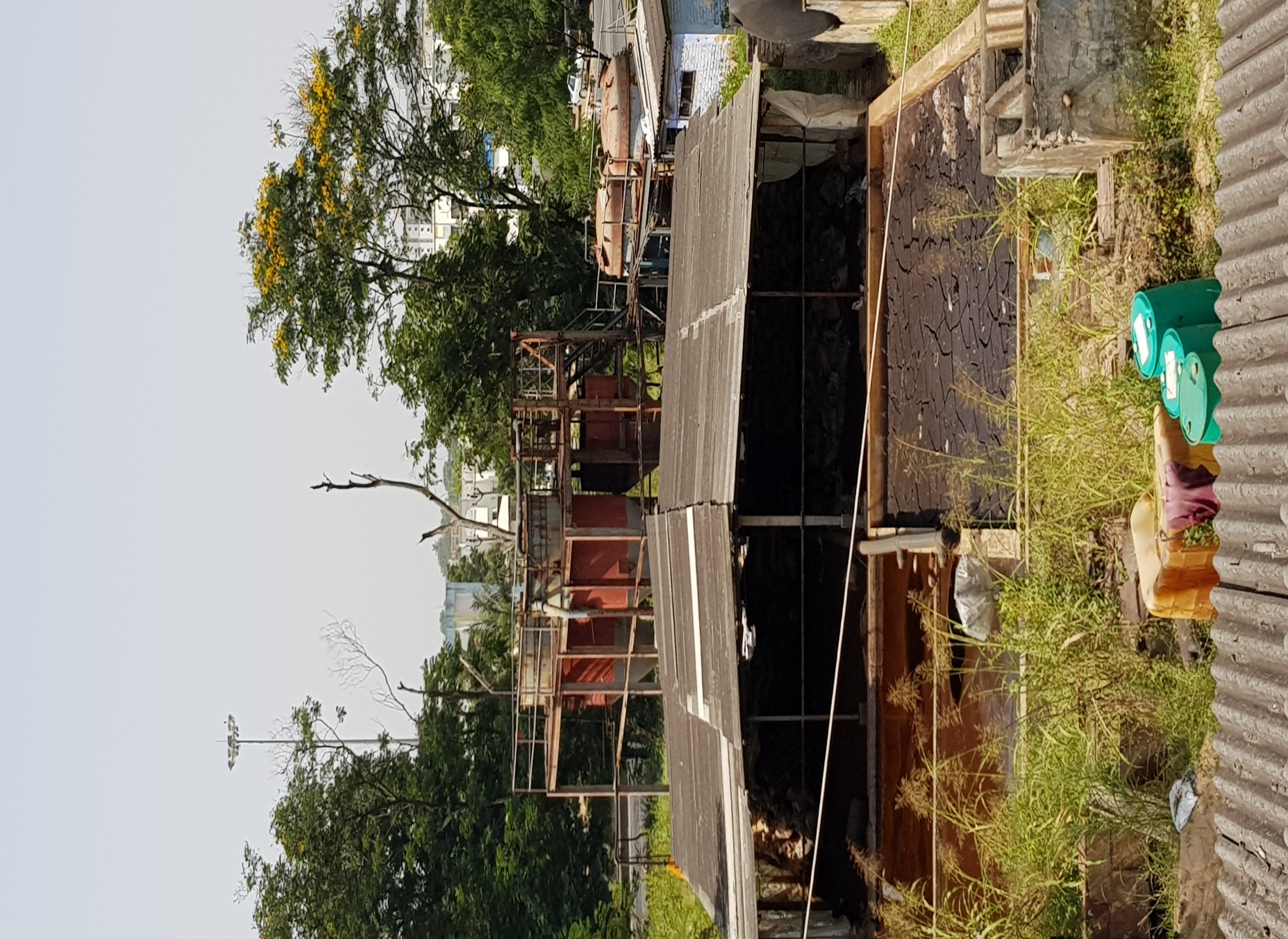 SHIDIMO INTERAUX PVT. LTD.
PRODUCT LIST
SHIDIMO INTERAUX PVT. LTD.
Certificate of analysis
SHIDIMO INTERAUX PVT. LTD.
Certificate of analysis
SHIDIMO INTERAUX PVT. LTD.
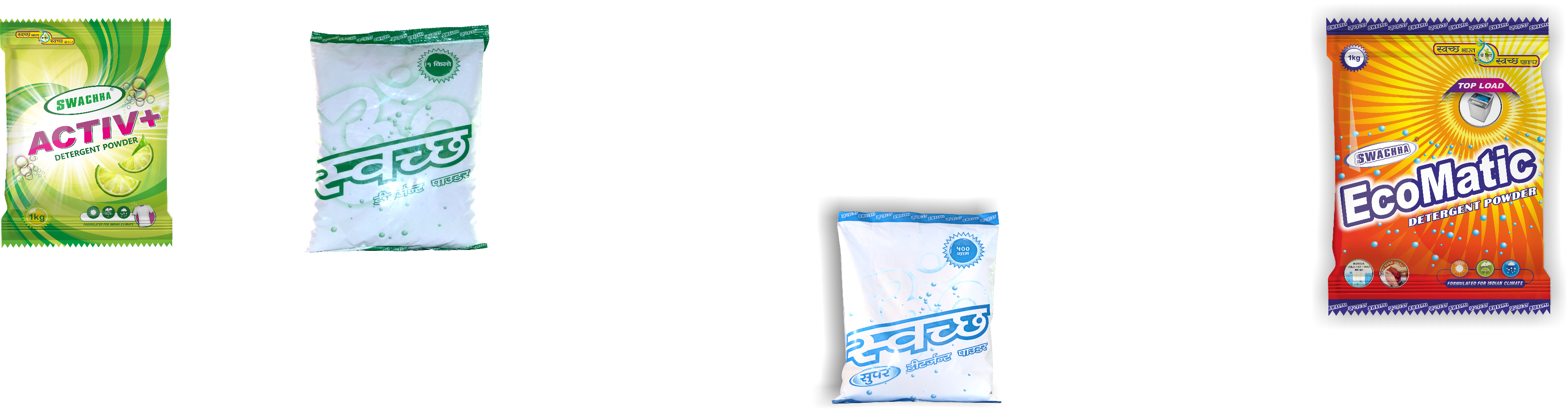 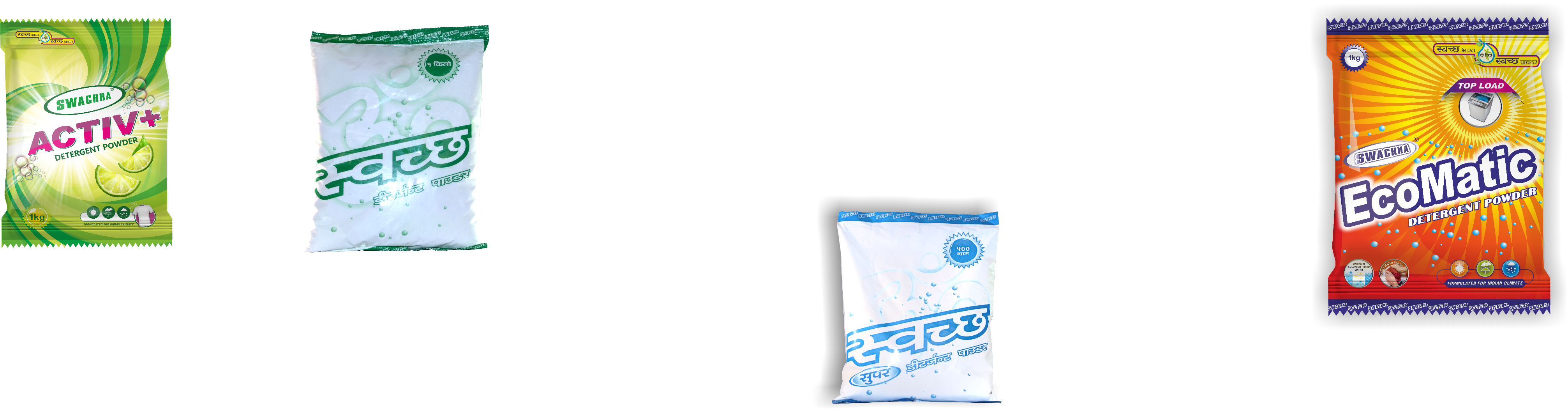 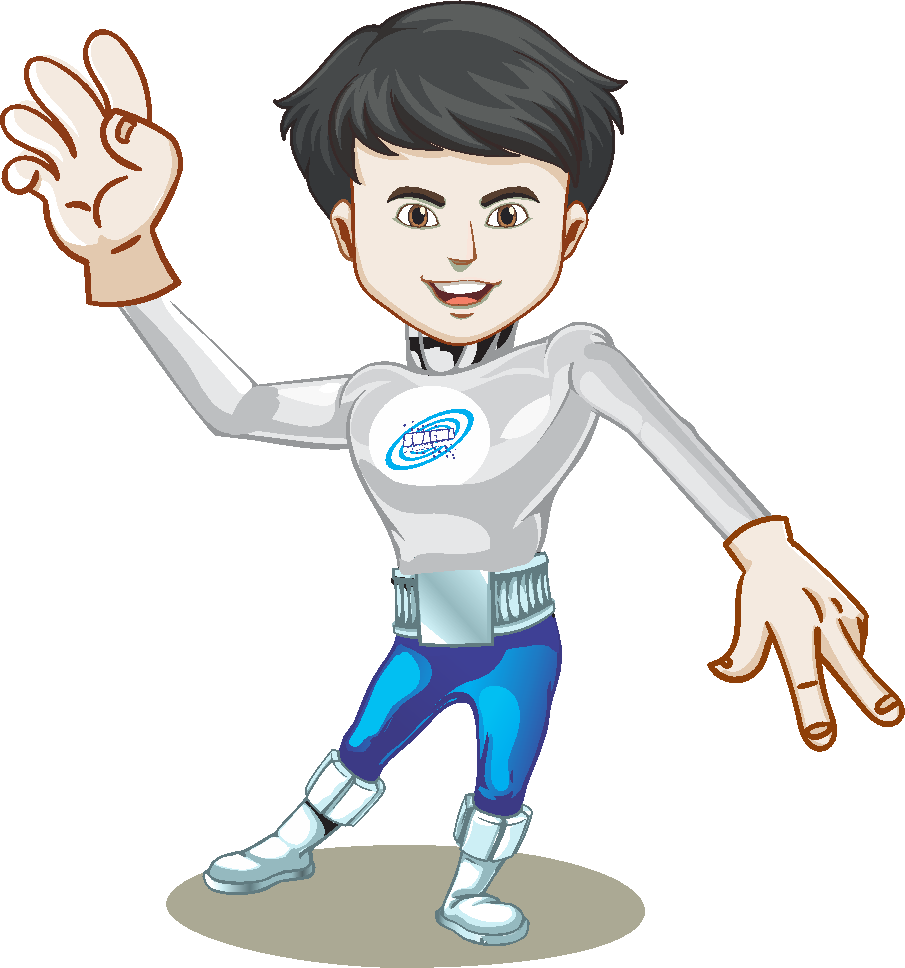 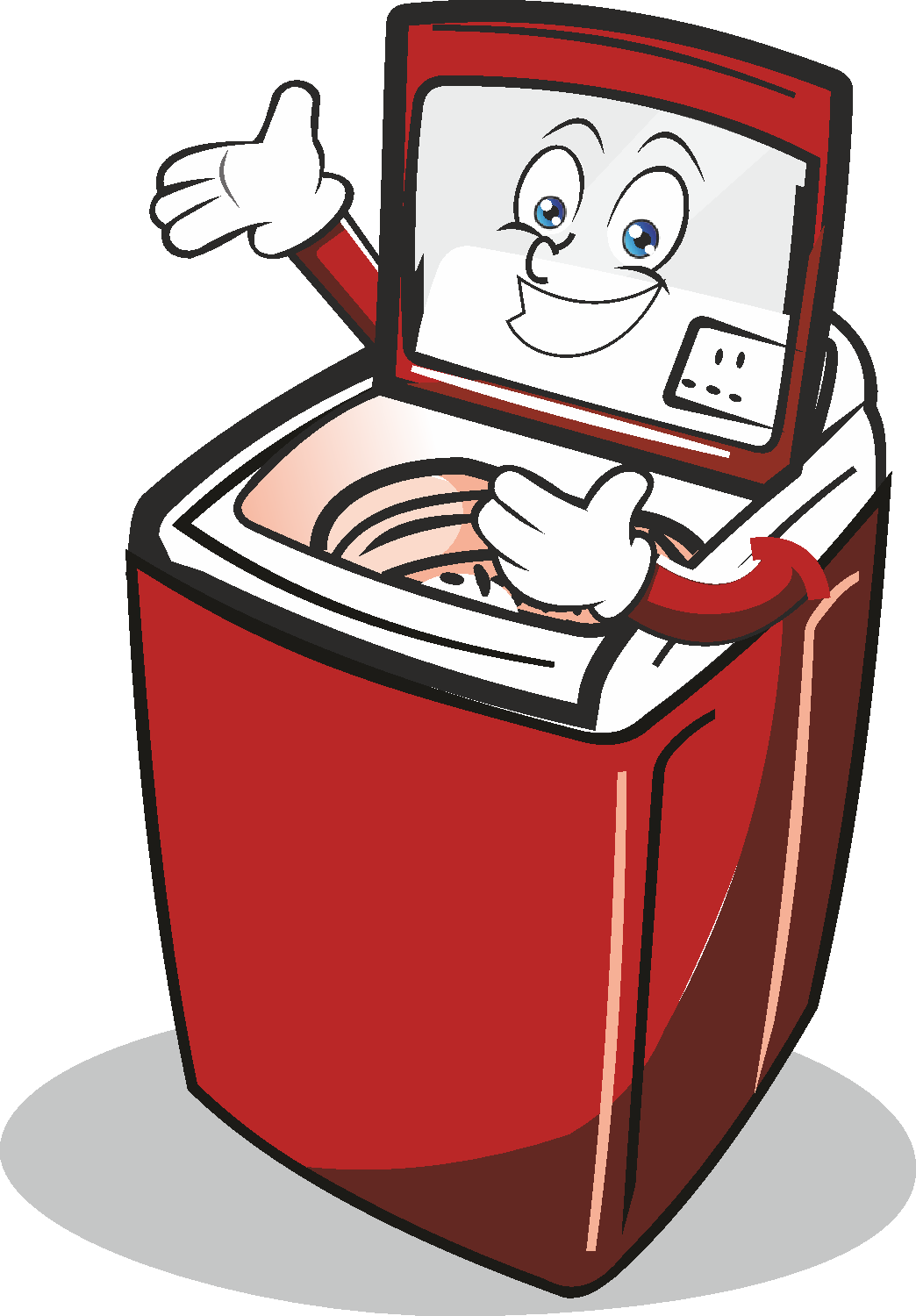 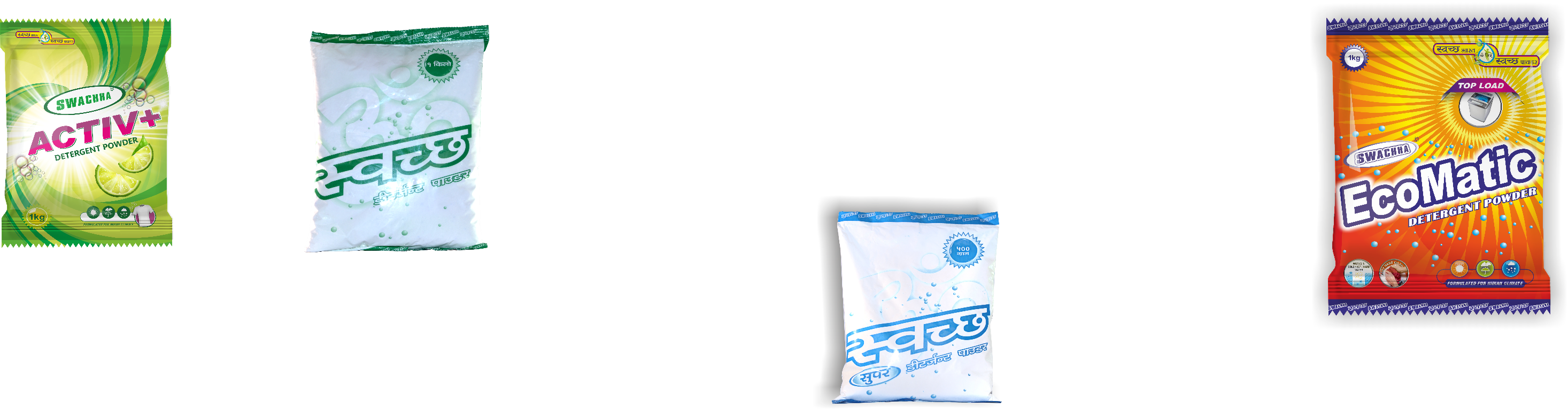 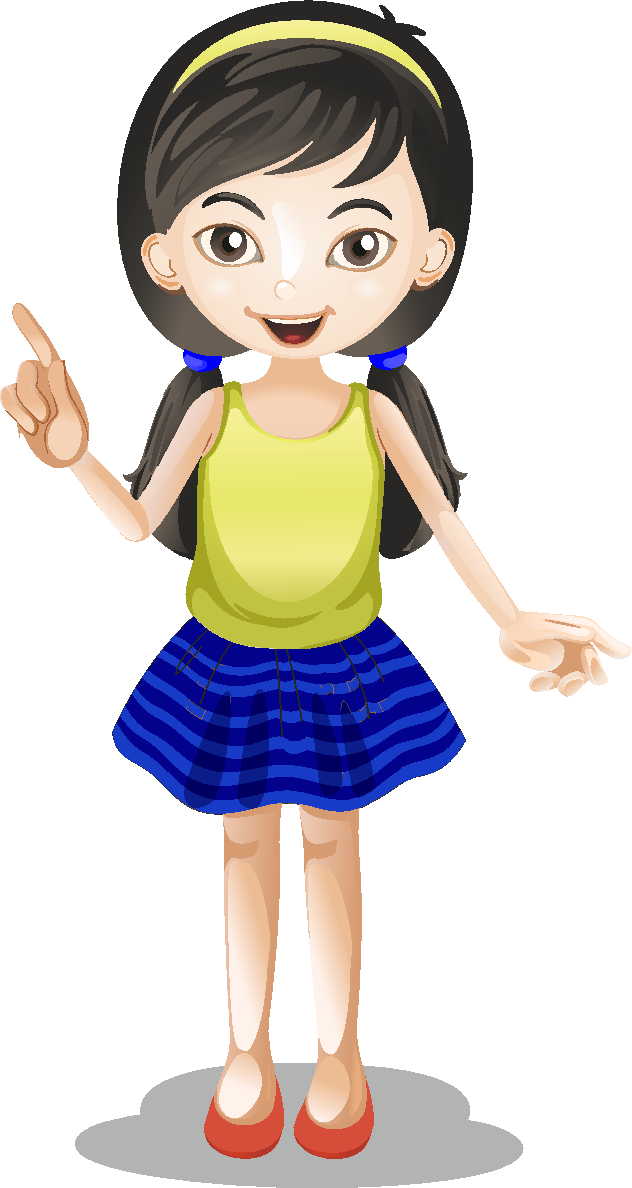 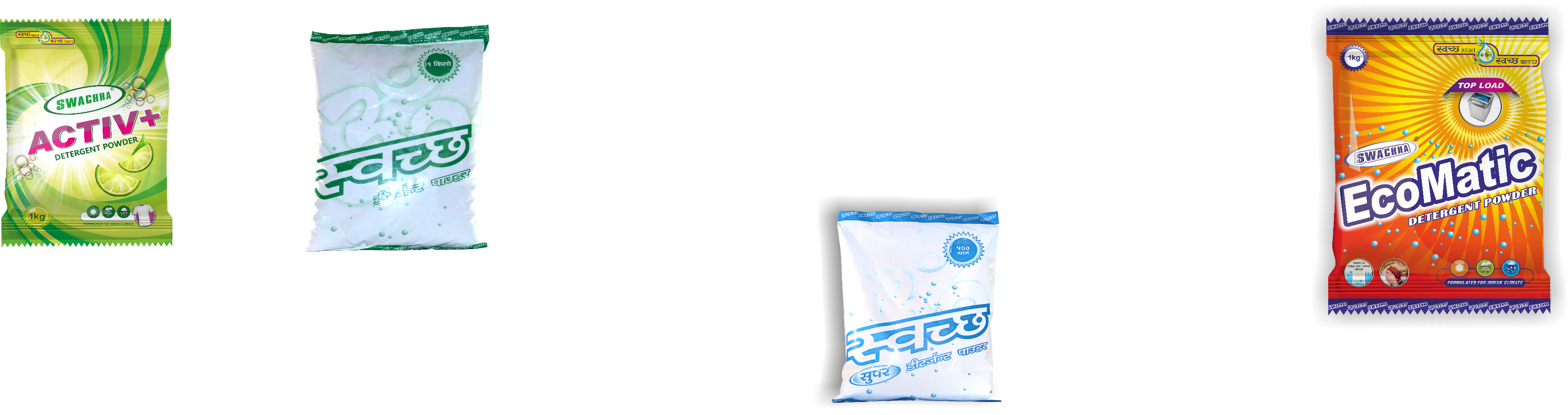 CSR CAMPAIGN
Swachha Surat
Swachha Tapi
Freedom through education
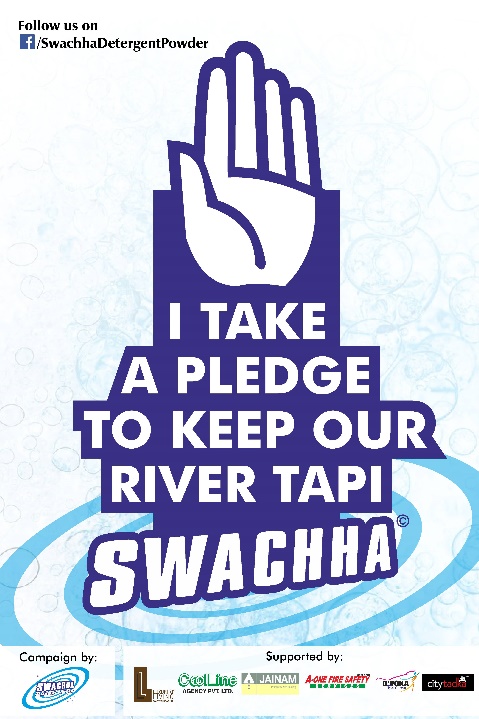 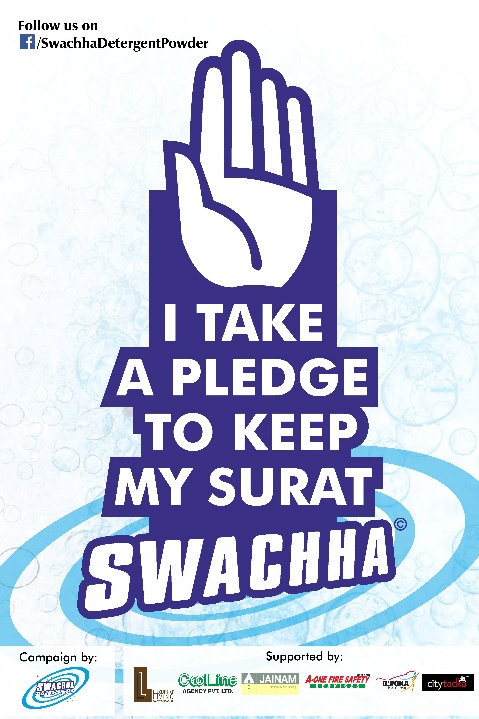 Round Table India's project "Freedom Through Education" to educate underprivileged children
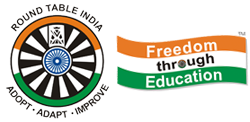 DIGITAL PRESENCE
http://www.shidimo.com 
http://swachha.in/
https://www.facebook.com/SwachhaDetergentPowder/
Skype: vaishalsk
Whatsapp: +919879759686 / +919879749686
Wechat: vaishalsk
Email: vaishal@shidimo.com / naitam@shidimo.com